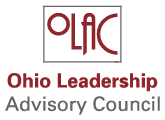 Shared Leadership for Superintendents, 
Central Office, and District Leadership Teams
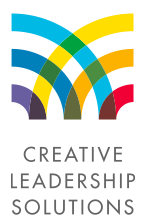 Brian A McNulty Ph.D.
www.ohioleadership.org
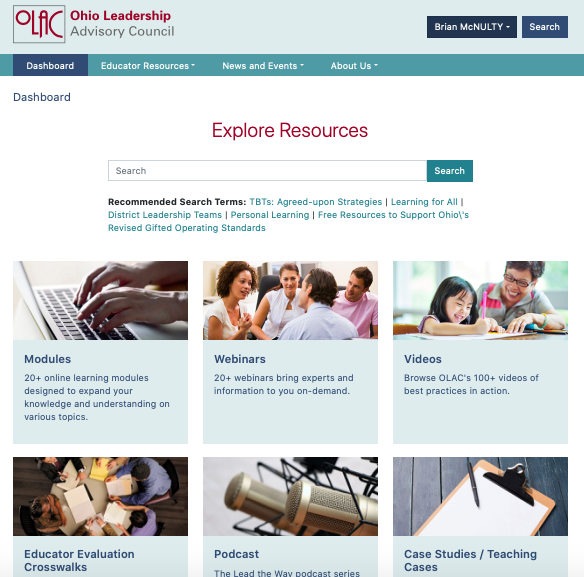 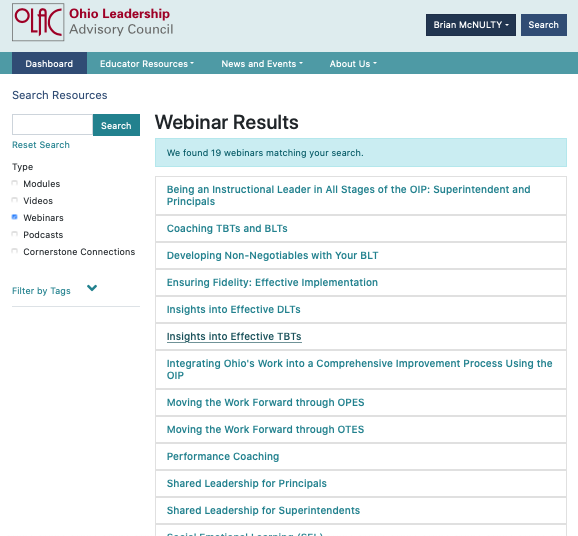 Theory of Action
Classroom
Practice
Student
Learning
Teacher
Learning
IMPACTS
IMPACTS
IMPACTING
VIF
Theory of Change
A Theory of Action, or a Logic Model, is a blueprint of the change process that provides a visual diagram or outcome map that depicts the relationships between the strategies and intended outcomes and results.
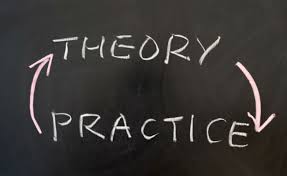 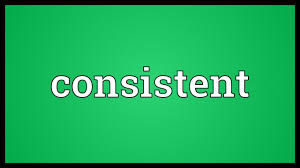 Consistent reforms were enhanced when all members of the central office, and teams operated with a shared theory of action.
Chrispeels, et al., (2008)
Central office staff and teams benefit from more clearly articulating  a theory of action regarding teams and their role in the improvement process.
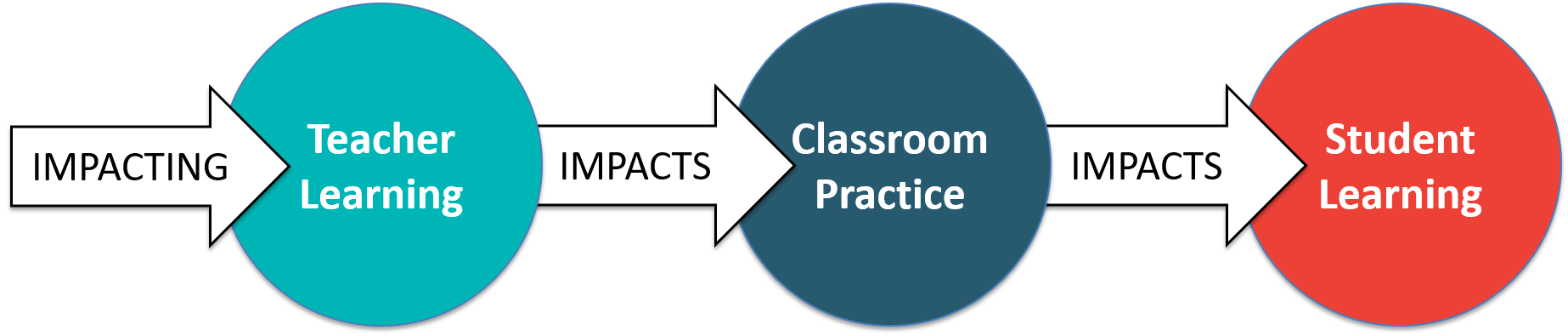 Chrispeels, et al., (2008)
Learning and using new research-based practices in teacher teams
Increase quality of teaching and leadership
Data
Focused goals and strategies
TBTs/ BLTs/ DLT
Increased Student Learning
On-going PD, monitoring, feedback, reflection, and learning
Handout
Theory of Action
Teams 
DLT
BLT
TBT
Shared Leadership
Focus
Improved Student Outcomes
Improved Teaching and Learning
5-Step Inquiry Process
Collaborative Inquiry
Instructional Leadership
Handout
Three Non-Negotiables
Common Focus
Shared Leadership and Collaborative Inquiry
Teams at Every Level That Use the 5-Step Process (Protocol)
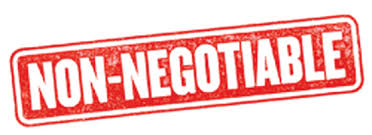 Theory of Action
Teams 
DLT
BLT
TBT
Shared Leadership
Focus
Improved Student Outcomes
Improved Teaching and Learning
5-Step Inquiry Process
Collaborative Inquiry
Instructional Leadership
Three Non-Negotiables
Common Focus
Shared Leadership and Collaborative Inquiry
Teams at every level that use the 5-step process (protocol)
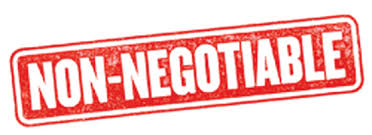 Non-Negotiable # 1
Common Focus
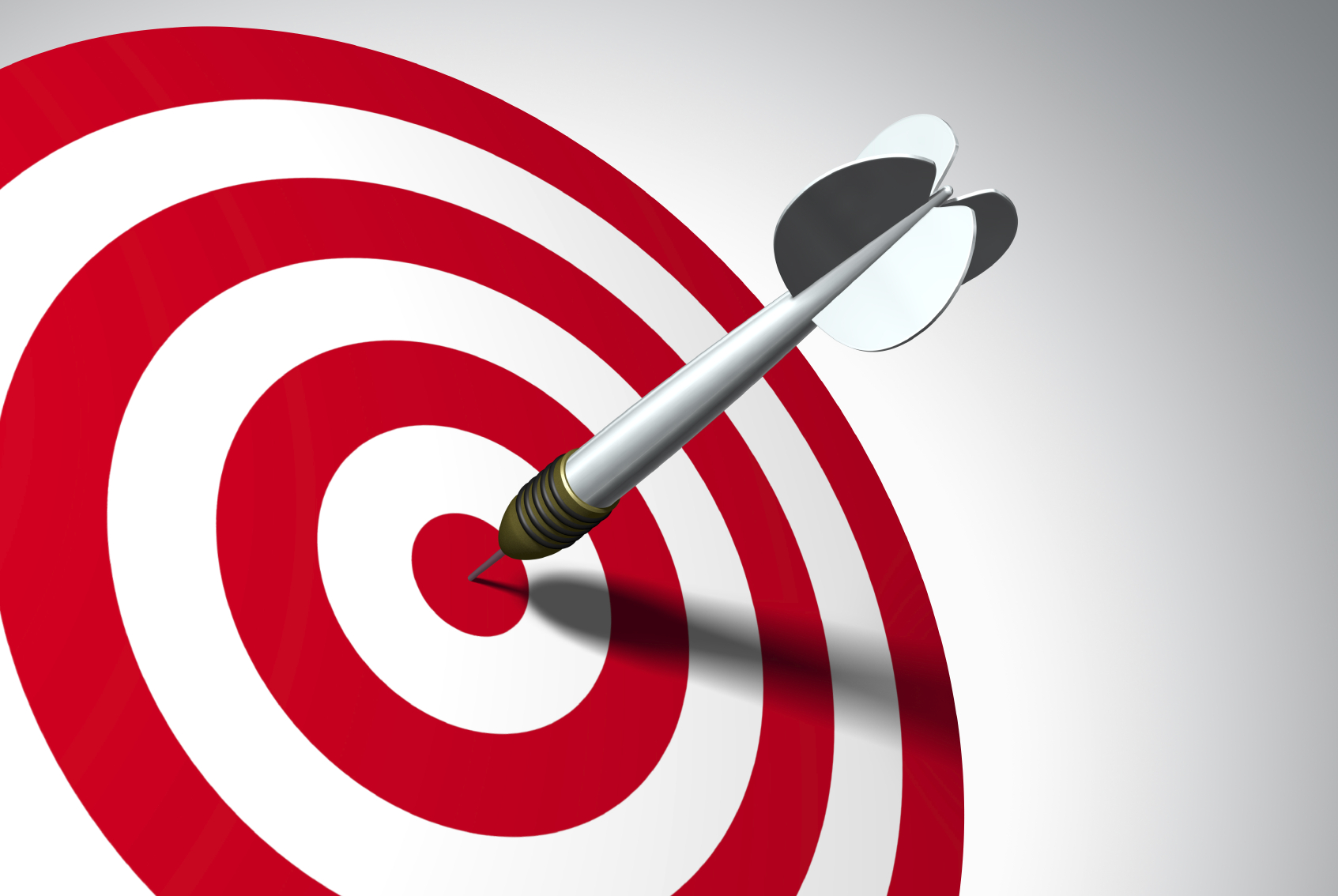 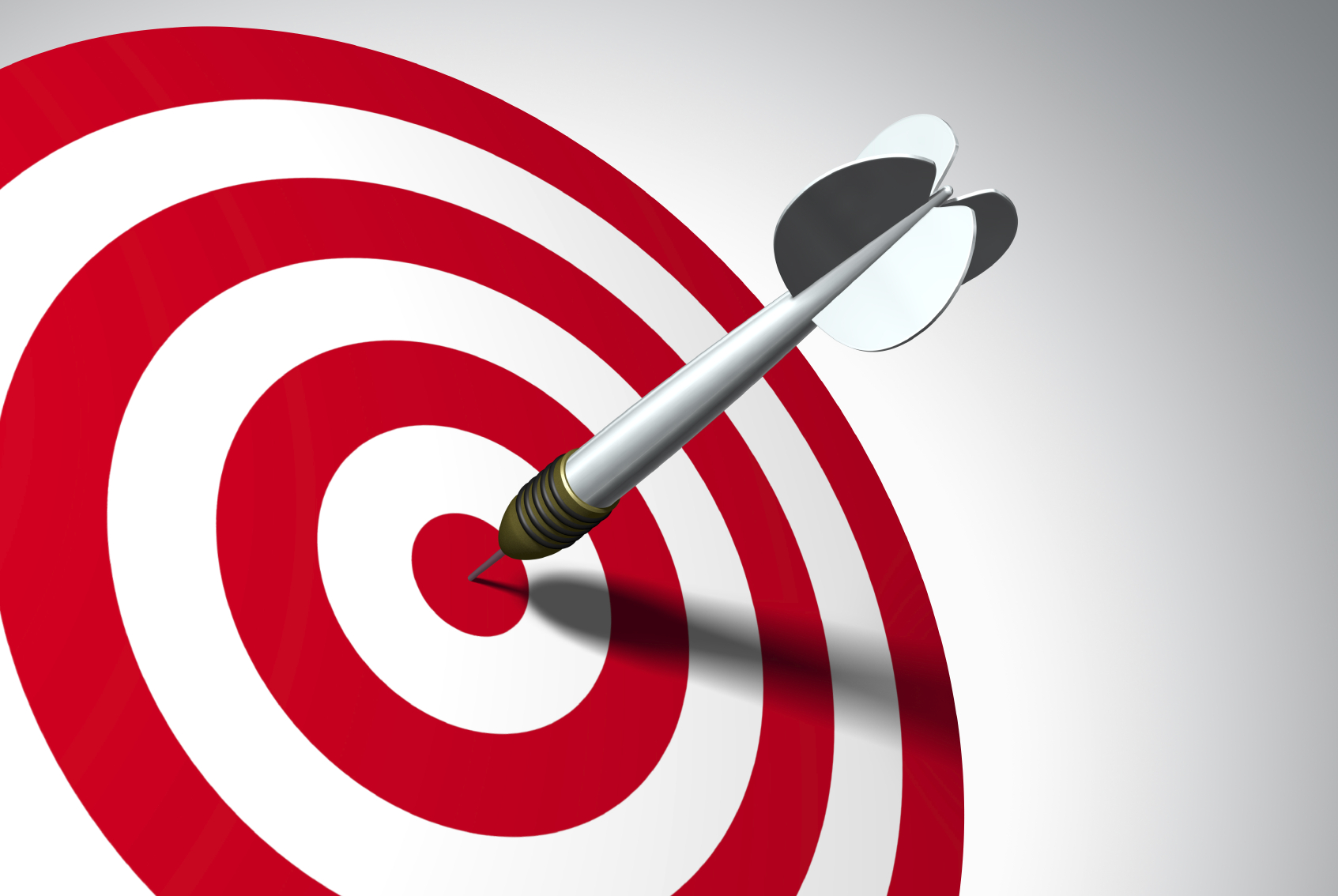 Focus Is the First Obligation of Leaders.
Reeves, 2011
Reeves (2011, 2019)
1. Focus
Marzano, Waters, McNulty (2005)
 Sanborn (2006)
 Robinson (2011)
 Reeves (2011, 2019)
 Schmoker (2011, 2019)
 McNulty & Besser (2011)
 McChesney, et al. (2012) 
 Keller & Papason (2013)
 Goleman (2013)
 Smith & White (2014)
 Hansen (2018)
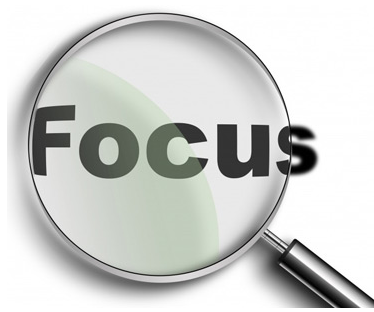 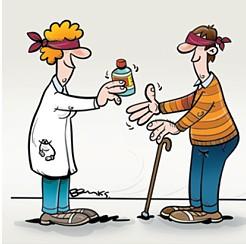 Based on a double-blind review of more than 2000 schools…
Reeves, 2011, 2019
The single variable that had the highest relationship with increased student performance was...
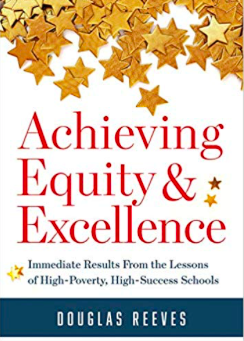 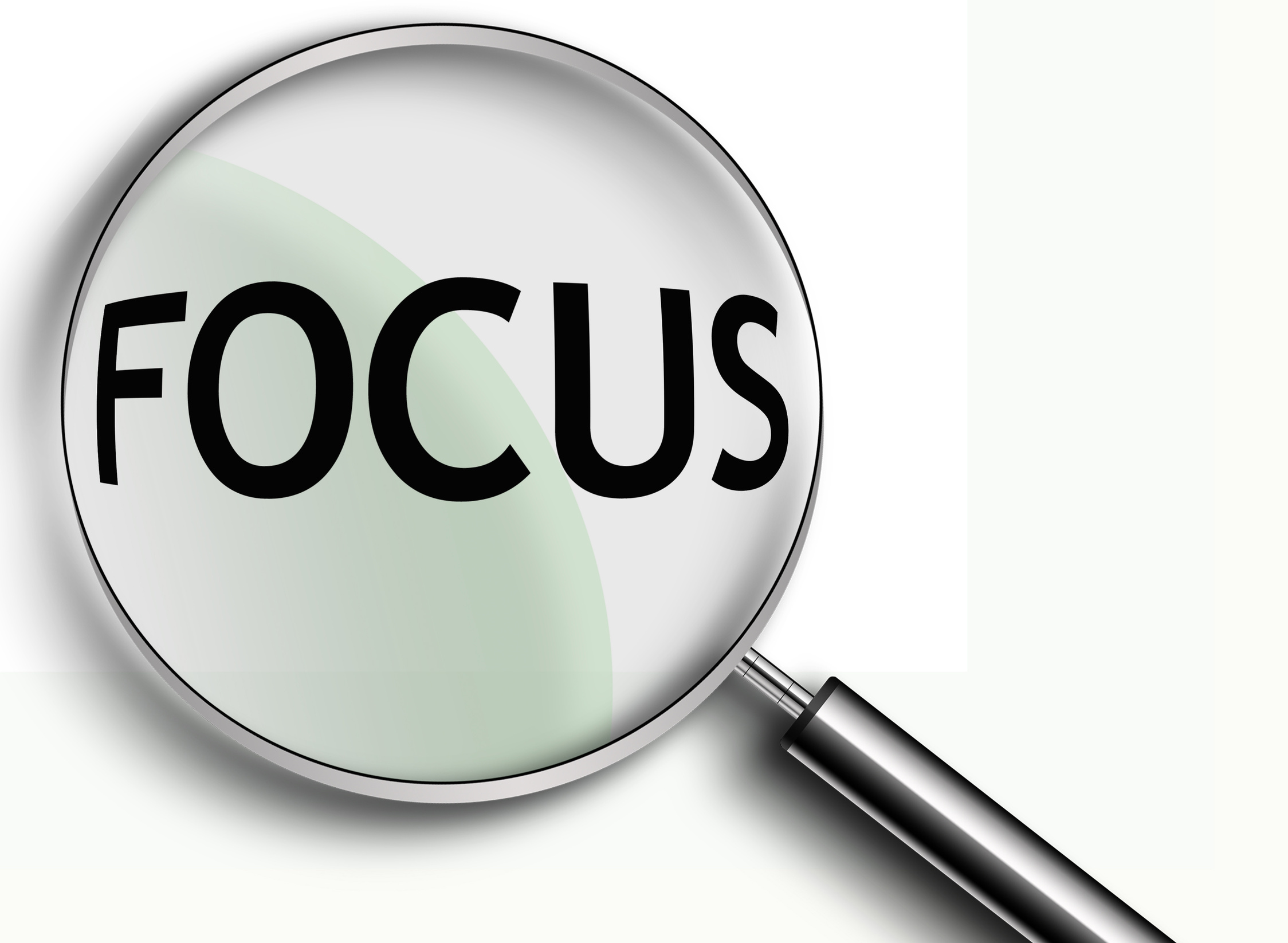 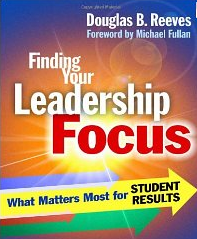 Reeves, 2011
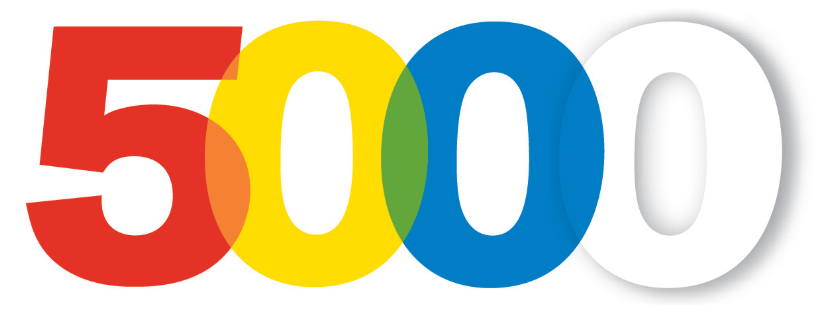 In a 5-year study of 5,000 leaders, the number one reason for success was…
FOCUS
“Do Less, Then Obsess”
Hansen (2018)
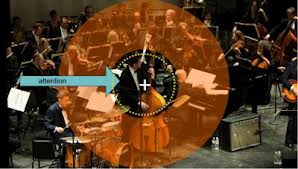 Directing attention toward where it needs to go is a primal task of leadership.
Goleman, 2013
DLT
The Work of the DLT
FOCUS
DLT
DLT Work
Focus – Schools have too many priorities. The DLT needs to give schools a clear Focus that their number one priority is Collaborative Inquiry in their TBT and BLTs.
The DLT needs to ensure that all of the teams use the new OIP 5-step process. 
This process is an Inquiry Process.
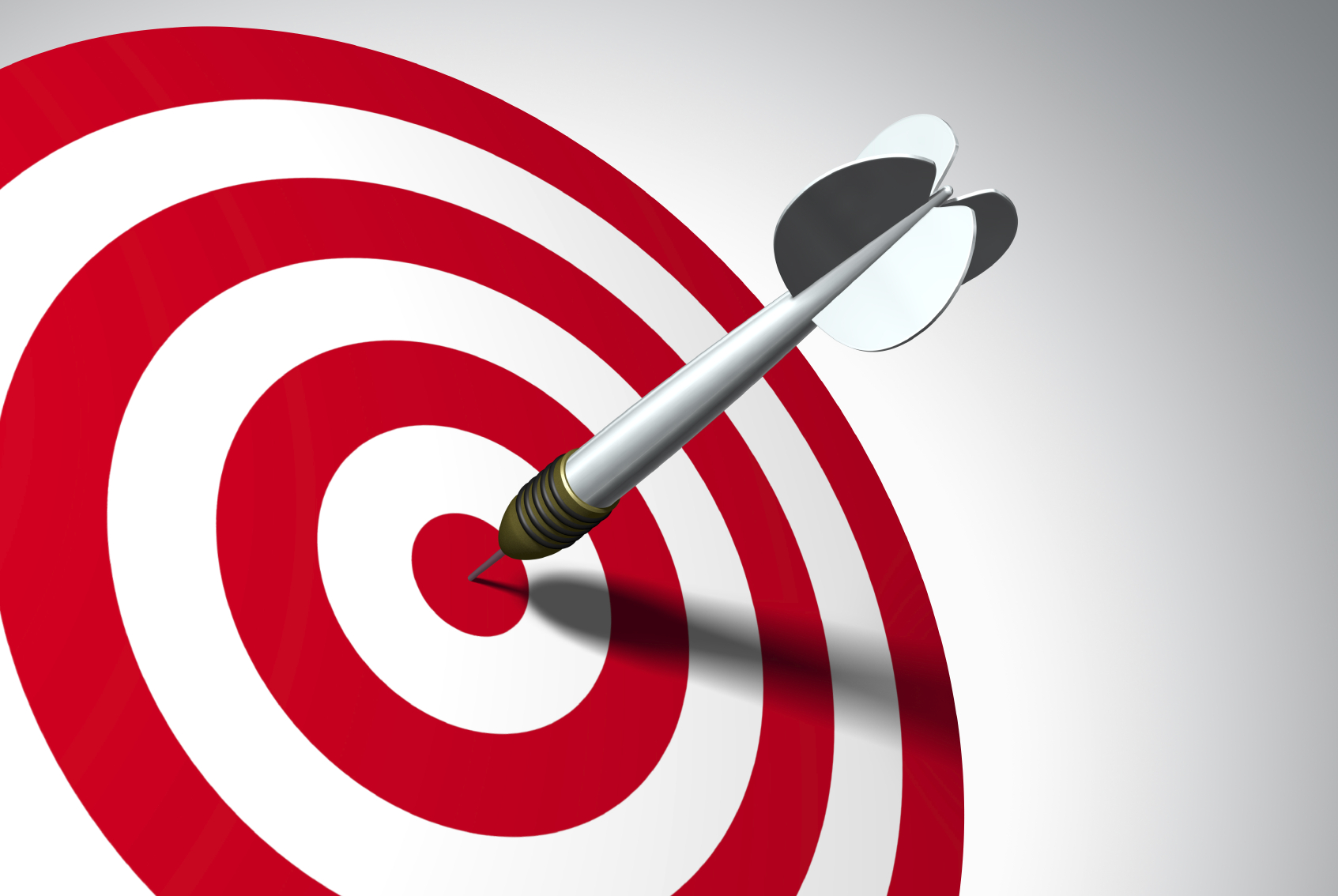 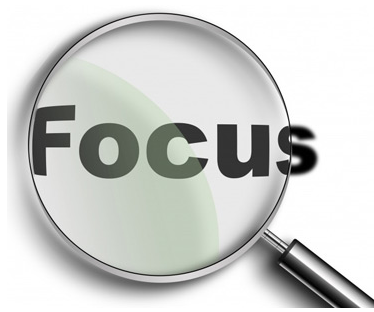 Focus Actions
The Superintendent and the DLT must direct the BLTs to FOCUS on their TBTs.
Specifically, they need to focus on the effectiveness of their Inquiry Teams.
 TBTs must be clear about how they will learn and use “What works for our kids here?”
BLTs must focus on supporting their TBTs and learning from them.
DLT
DLT Work
School Updates - There should be an annual schedule of schools who will present to the DLT.
 For smaller districts, this should include all schools on an annual basis.
 For larger districts, there should be a strategic sampling of schools that guides the DLT decision making.
DLT
DLT Work
School Updates
Each school should:
Self-assess where their TBTs are in terms of progress (using the rubric)
Identify their strongest teams (how many - percentage)
DLT
DLT Work
School Updates 
BLTs should report on their Strongest Teams:
 How many of these teams are there? (percentage)
Why are these teams stronger?
What progress have they made? How?
What are they doing?
How do you know? Evidence?
Bring a 5-minute video that demonstrates a successful TBT
DLT
DLT Work
School Updates 
BLTs should report on their Struggling Teams:
 How many of these teams are there (percentage)
Why are these teams struggling?
What has the BLT done to help them?
What supports from the DLT would help you?
DLT
DLT Work
DLT Observations
 DLT members should periodically visit school BLT and TBT meetings and aggregate observation data to align with data received from schools. 
 The DLT should monitor the effectiveness of their supports to BLTs and TBTs.
DLT
5-Step Process for DLTs
Examples of data for DLT (e.g., TBTs/BLTs)
Outcome – student performance indicators
Cause data – adult performance indicators, i.e., effectiveness of their TBTs
Analyze data
Strengths/weaknesses
Act on data - review action steps, select strategies, differentiated PD, coaching, etc.
Evaluate the effectiveness of the PD provided
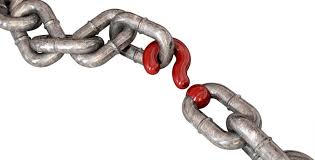 Missing Links
BLTs and DLTs are not holding themselves responsible for moving the collaborative work of BLT and TBTs forward.
They are not monitoring themselves.
They are not acting on their own data.
They are providing limited differentiated PD to their schools.
DLT
DLT Work
Meet monthly
Analyze outcome and cause (monitoring) data
Review/decide action steps. Select specific powerful actions to move the work forward with their BLTs and TBTs
Provide feedback to schools and staff (Frequency?)
Assure the provision of powerful learning  
Between meeting - monitor, provide support/PD
Communicate to staff and report to BLTs
Getting colleagues focused on evaluating their impact.
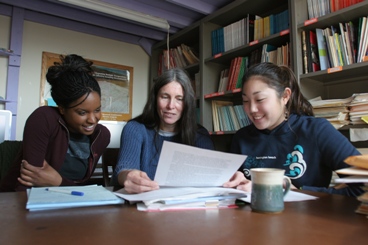 ES = .91
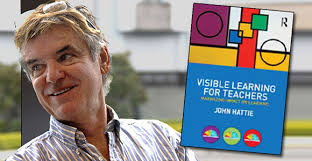 Hattie 2015
[Speaker Notes: Everyone needs to own the progress
Think DLT, BLT and TBTs]
DLT
How effective are…
TBTs/BLTs/DLT?
What evidence are you using to make decisions?
What other data should you be considering?
Theory of Action
Teams 
DLT
BLT
TBT
Shared Leadership
Focus
Improved Student Outcomes
Improved Teaching and Learning
5-Step Inquiry Process
Collaborative Inquiry
Instructional Leadership
Three Non-Negotiables
Common Focus
Shared Leadership and Collaborative Inquiry
Teams at every level that use the 5-step process (protocol)
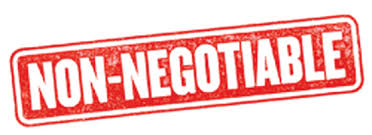 Non-Negotiable # 2
Shared Leadership and Collaborative Inquiry
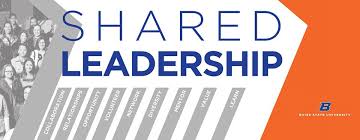 Enabling Shared Leadership
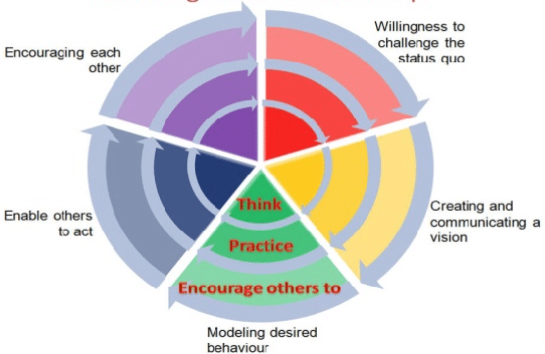 Why share leadership—and for what purpose?
WHY
ARE
WE
DOING
THIS
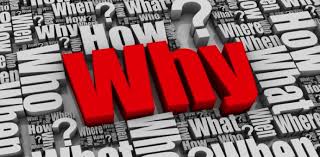 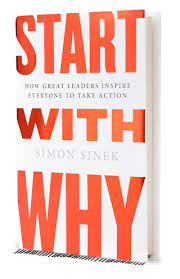 Why – Shared Leadership
Life and organizations are too fast and complex for any single individual to change, adapt, and know enough to address complex and novel situations that face us.
We are not smart enough…
We are not quick enough…
We are not strong enough…
We are not open enough…
We don’t have enough different experiences…
Adult and student learning is very complex.
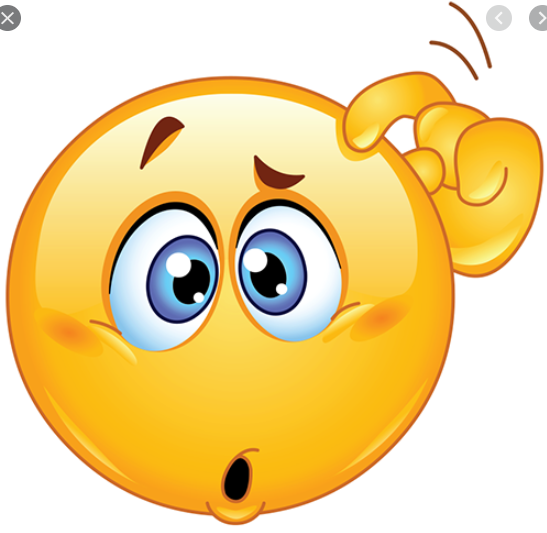 Largest Leadership Study to Date
Nine states 
 43 school districts
 180 schools 
 Data from a total of 8,391 teachers and 471 school administrators
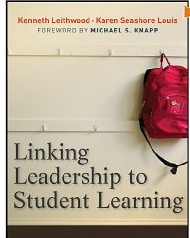 Seashore Louis et. al, 2010
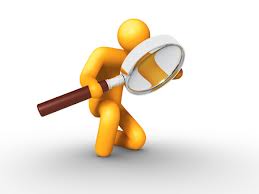 Research has found that…
1. Collective leadership has a stronger influence                                                   on student learning than any individual source of leadership
2.  Higher-performing schools award greater influence to teacher teams
Seashore Louis et. al, 2010
What is the purpose?
Put simply, to improve complex organizations like schools and districts, we need to maximize and utilize all of our talents. (Goldsmith 2010 HBR)
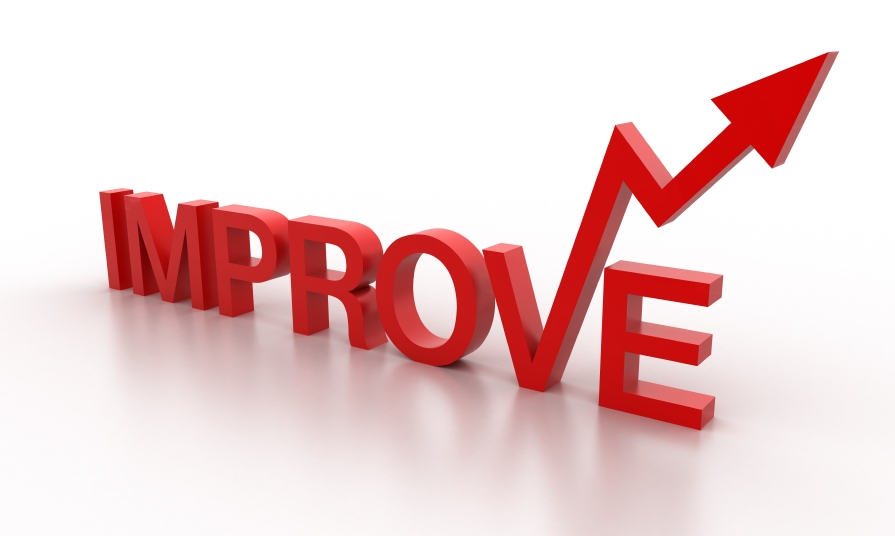 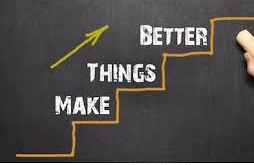 Collective Action…
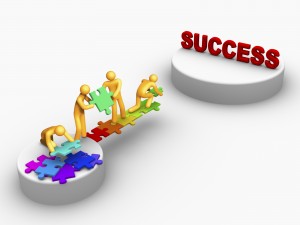 Equals 
Effective
Outcomes!
Designed everyone’s work primarily in terms of improving the capacity and performance of someone else
RECIPROCAL
ACCOUNTABILITY
ACCOUNTABILITY
Elmore (2006)
The principle of reciprocity applies to all accountability relationships; there can be no demands without attention to the capacity that exists to deliver them.
RECIPROCAL
ACCOUNTABILITY
ACCOUNTABILITY
Elmore (2006)
If anyone’s practice is subject to observation, analysis, and critique, then everyone’s practice should be.
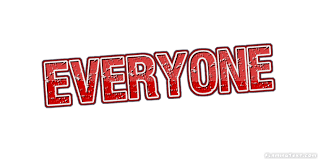 Elmore (2006)
Leaders who are successful at sharing leadership…
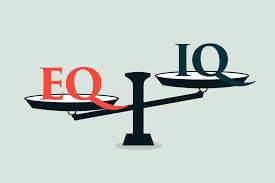 …have a higher level of Emotional Intelligence (EQ).
Sharing leadership demands emotional intelligence.
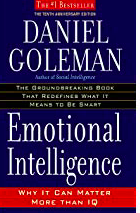 Emotional Intelligence and Shared Leadership
Emotional Self-Awareness
Emotional Self-Control
Adaptability
Empathy
Organizational Awareness
Conflict Management
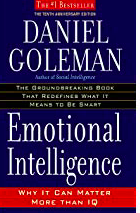 Handout
Goleman 2017
How do you effectively share leadership?
Clear goals, outcomes, expectations to all teams and members
Clear responsibilities
Provision of resources, support, and PD
Shared or reciprocal accountability
EQ
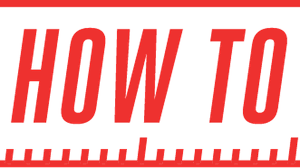 Non-Negotiable # 2
Shared Leadership and Collaborative Inquiry
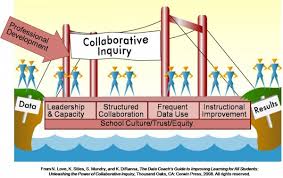 Leaders in high-performing districts…
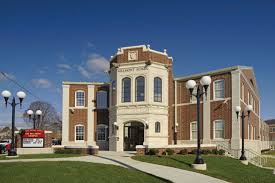 …engaged school staff members in collaborative inquiry about student learning and teacher performance in their schools.
Leithwood and Seashore-Louis, 2012
Supported By Study After Study
Collaborative schools do better than individualistic ones.
Teachers who work in professional cultures of collaboration tend to perform better than teachers who work alone.
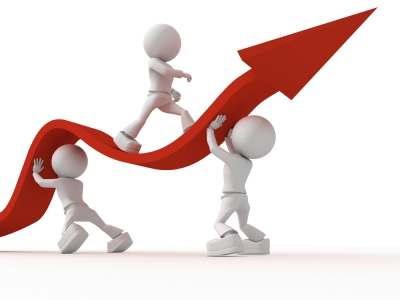 Hargreaves & Fullan, 2012
Collaborative inquiry is among the most promising strategies for strengthening teaching and learning.
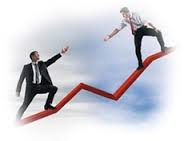 The biggest risk, however, is not providing the necessary leadership and support.
David, J.L., (2008 and 2009)
Collaboration does more to advance teachers’ instructional practices than other learning opportunities for individual teachers.
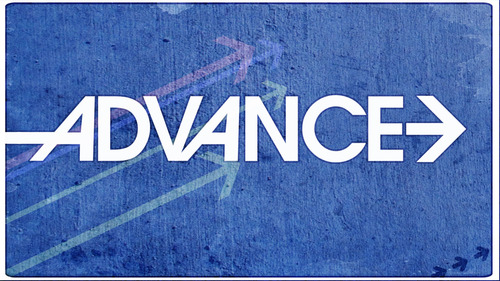 Schleifer, et al 2017
The frequency of collaborative discussion with peers had one of the largest significant effects on teachers’ self-reported changes in instruction.
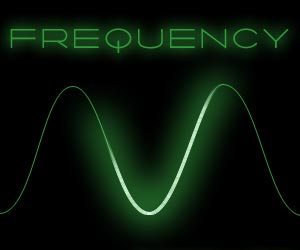 Schleifer, et al 2017
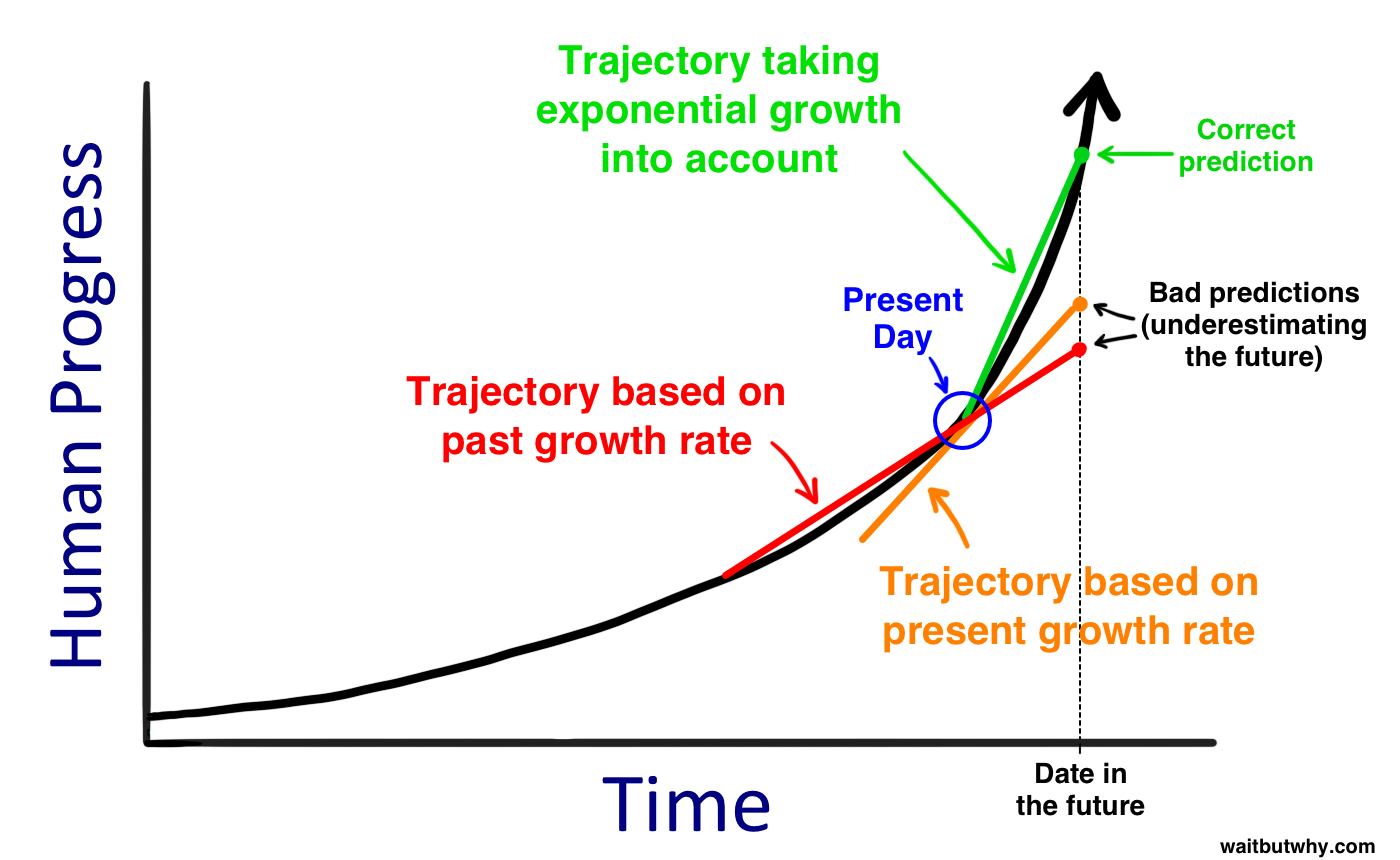 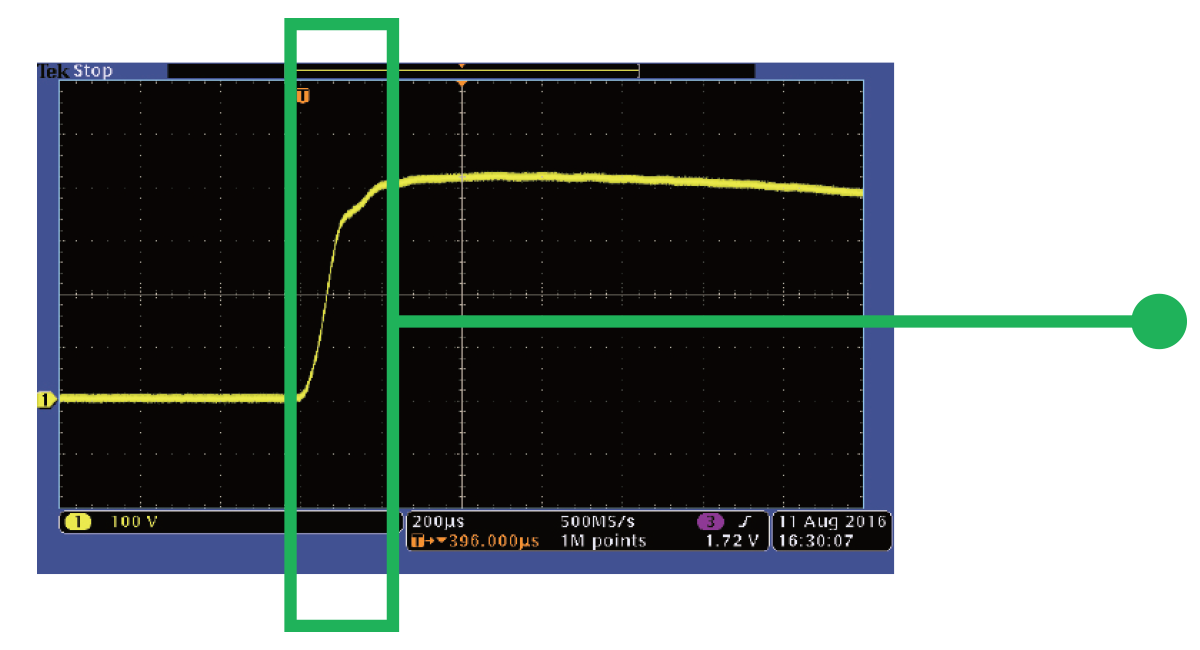 Teachers improve at faster rates when working in schools with strong quality collaboration.
Ronfeldt 2017
More than two-thirds of older and younger teachers in a national survey said they prefer a school characterized by collaboration among teachers.
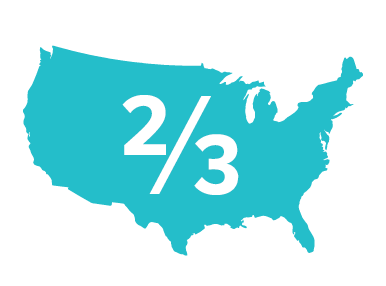 Schleifer, et al 2017
Teachers explained that knowing that their colleagues were also trying new activities and were willing to discuss successes and failures inspired them to take risks that they would not have taken otherwise.
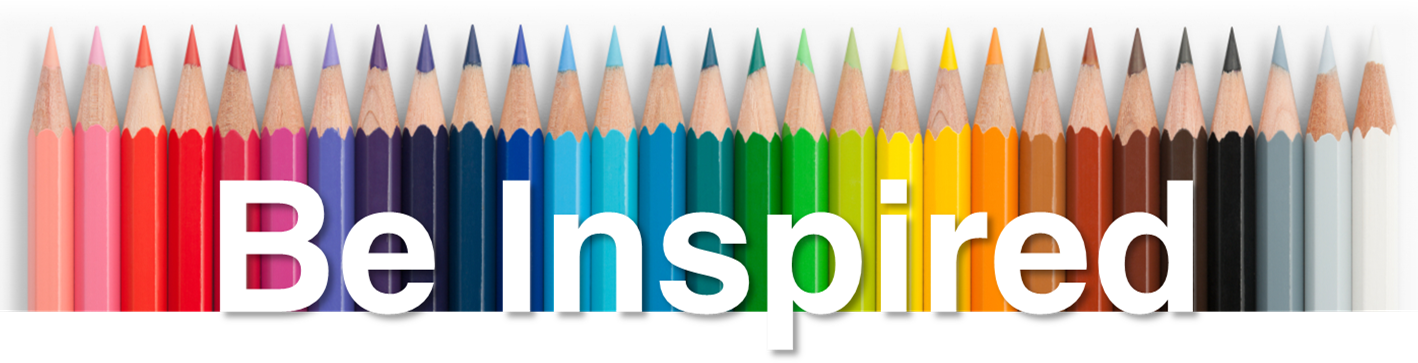 Schleifer, et al 2017
In a survey of over 9000 teachers, they perceived that the most helpful and effective focus of collaboration…
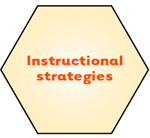 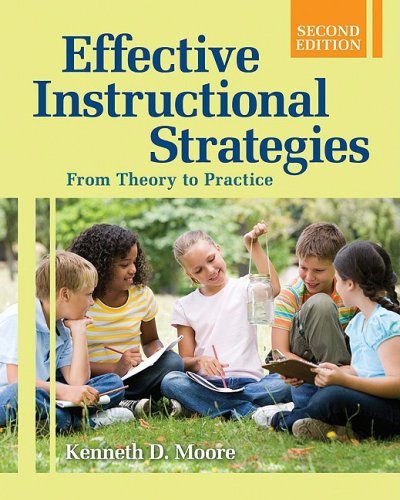 …was in developing instructional strategies.
Ronfeldt 2017
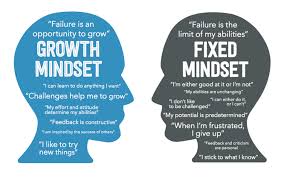 Mindset (Dweck -2019)
Growth Mindsets are not just for students. 
A growth mindset for educators is…
“How do I improve?”
 Individually?
 Collectively?
All educators can get better!
As a rule, teachers learn better together…
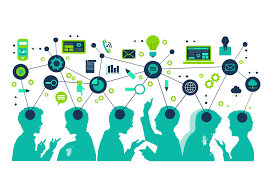 …than they do alone.
Hattie & Zierer 2019
Professional development has little or no impact when it relies on individual learning and does not focus on follow-through support for teams of teachers to learn together.
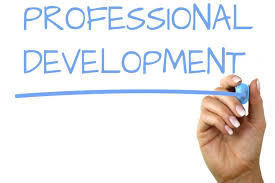 Hargreaves & Fullan 2012
Humans are genetically wired for teams.
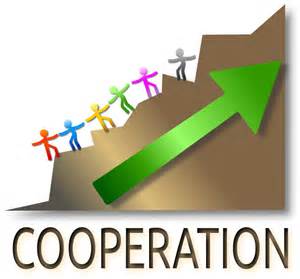 Cooperation actually engages the reward regions of our brains.
Karlgaard, & Malone (2015)
The absence of collaboration kills…
Culture
Productivity
Results
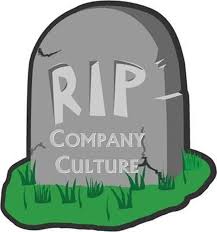 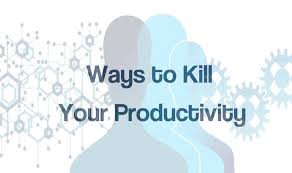 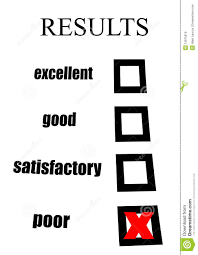 Mautz 2019
Theory of Action
Teams 
DLT
BLT
TBT
Shared Leadership
Focus
Improved Student Outcomes
Improved Teaching and Learning
5-Step Inquiry Process
Collaborative Inquiry
Instructional Leadership
Three Non-Negotiables
Common Focus
Shared Leadership and Collaborative Inquiry
Teams at every level that use the 5-step process (protocol)
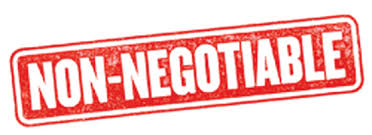 Three Non-Negotiables
Common Focus
Shared Leadership and Collaborative Inquiry
Teams at every level that use the 5-step process (protocol)
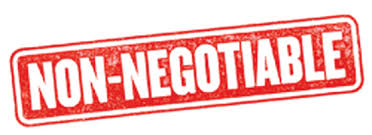 Collaborative Inquiry Teams at Each Level of the System (TBTs, BLTs DLTs) That Are Learning Themselves, and from Each Other
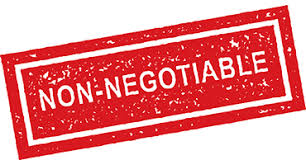 [Speaker Notes: Slide 5
This visual shows how the DLT – BLT – TBT structures work in a district.  The district has to lead the work and provide the framework and parameters so there is consistency of understanding across the district. This visual shows how this process allows all staff to be a part of a learning organization because everyone is involved in a collaborative structure. The visual will look somewhat different in a community school. See the next slide.]
All of the teams do similar work.
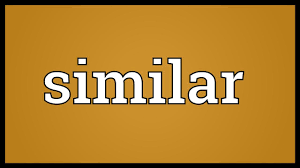 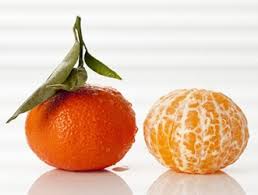 Why does the OIP use teams as the primary method for improvement?
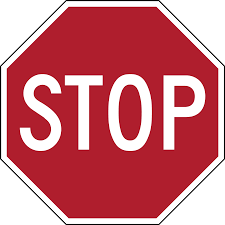 Take a few minutes and identify why you think that the OIP uses teams.
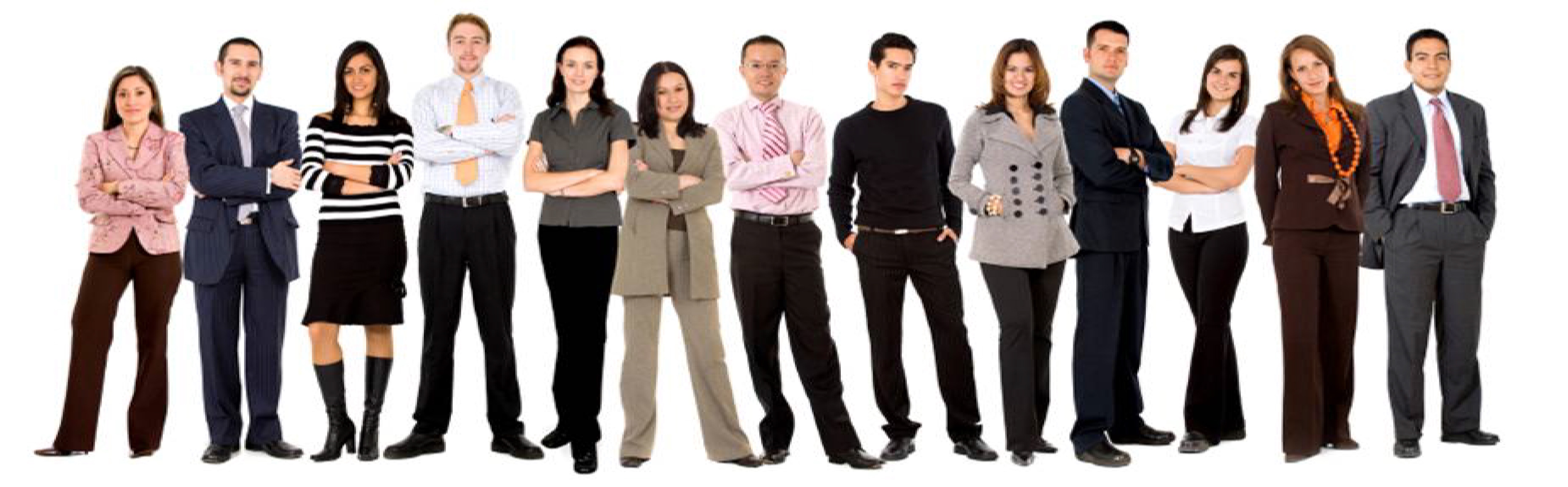 Reflection/Discussion
WHY does the Ohio Improvement Process use teams as the primary method for improvement?
We don’t have TBTs/BLTs/DLTs to have teams.
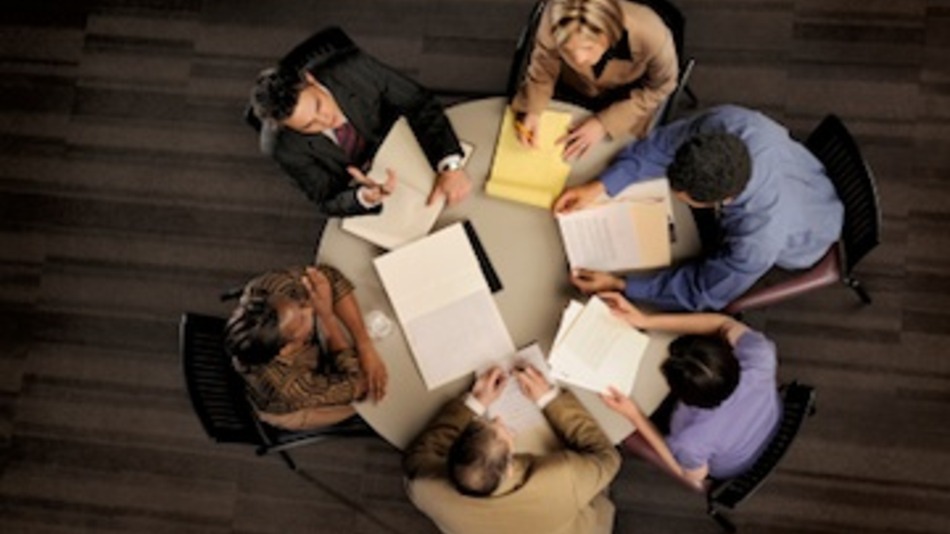 The  purpose of the teams is to achieve better outcomes.
A New Way to Think about Change
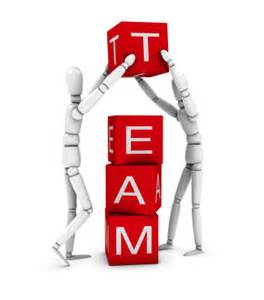 Using Teams to Lead Change
Christakis, &Fowler (2009, 2011)
 Kegan & Lahey (2009)
 Prochaska, Norcross,& DiClemente, (2007) 
 Rosenberg, T. (2012) 
 Oz, M., (2012) 
Karlgaard &  Malone (2015)
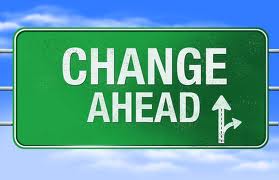 Teams are more likely to come up with really great new ideas.
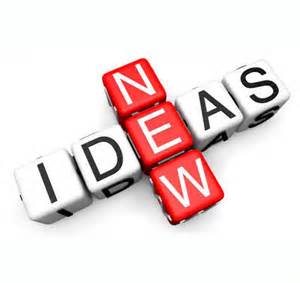 Karlgaard, & Malone (2015)
Experimental studies have found that, in comparison with working alone, team members show as much as a 50 percent increase in performance during teamwork…
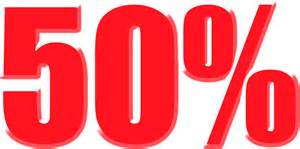 …because they do not want to let their teammates down.
Karlgaard, & Malone (2015)
Change Occurs More Readily In Teams
“”
Risk Sharing
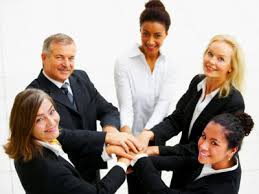 And Shared Accountability
[Speaker Notes: Risk sharing or risk distribution  across a groups allows individuals to take greater risks than they would as individuals]
Research establishes that groups of teachers, working together  in purposeful ways over periods of time, will produce greater learning in more students….
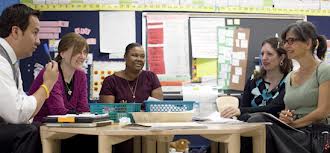 Fullan  (2014)
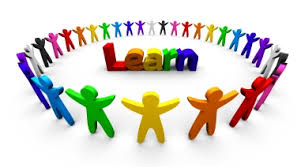 If schools (teachers, principals/BLTs/DLTs) can directly influence how teachers learn together, they will maximize their impact on student learning.
Fullan (2014)
All of our improvement work should be about Inquiry and Learning.
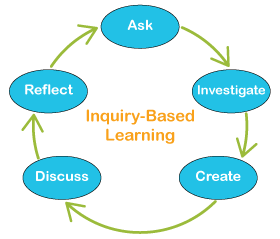 Ask
Reflect
Investigate
Inquiry-Based
Learning
Discuss
Create
Three Non-Negotiables
Common Focus
Shared Leadership and Collaborative Inquiry
Teams at every level that use the 5-step process (protocol)
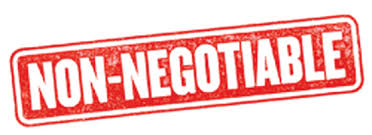 5-Step Process (Protocol)
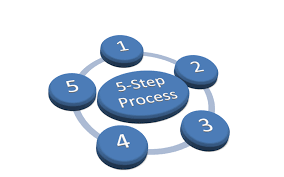 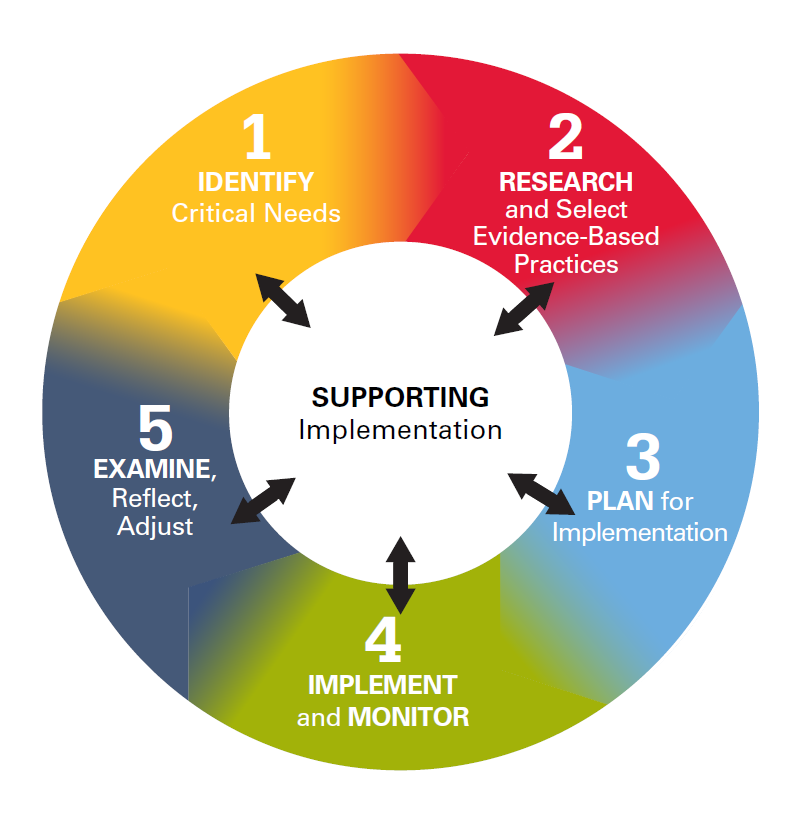 The Ohio Improvement Process
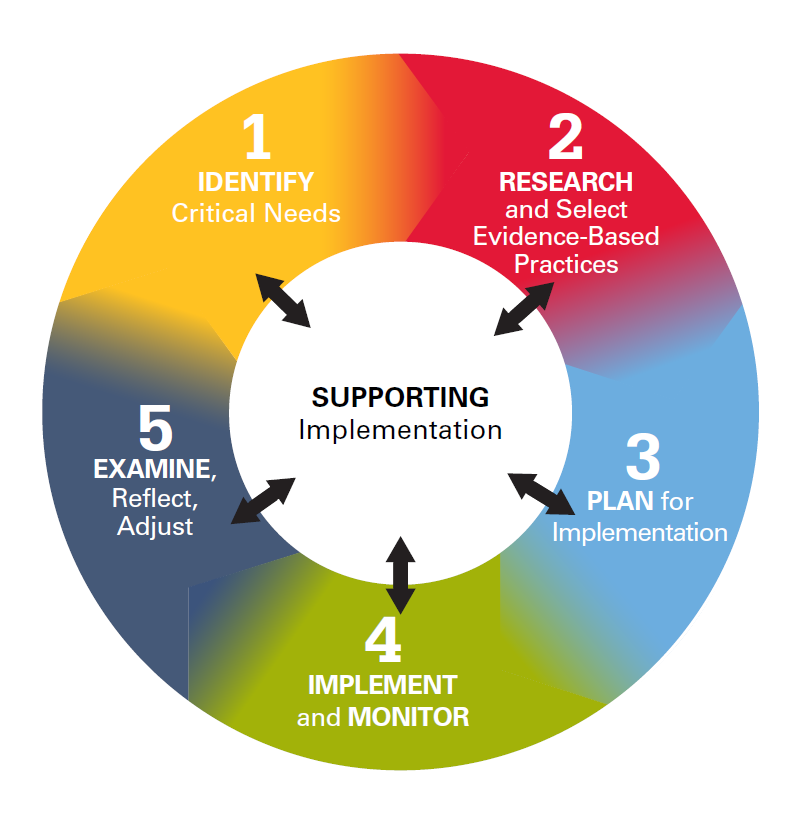 [Speaker Notes: p. 5 handouts. This represents the transition to the new OIP process
Each step follows and should be discussed.  Leaders need to know this process in order to use it to build the instructional capacity of teachers]
Step 1: Identify Critical Needs
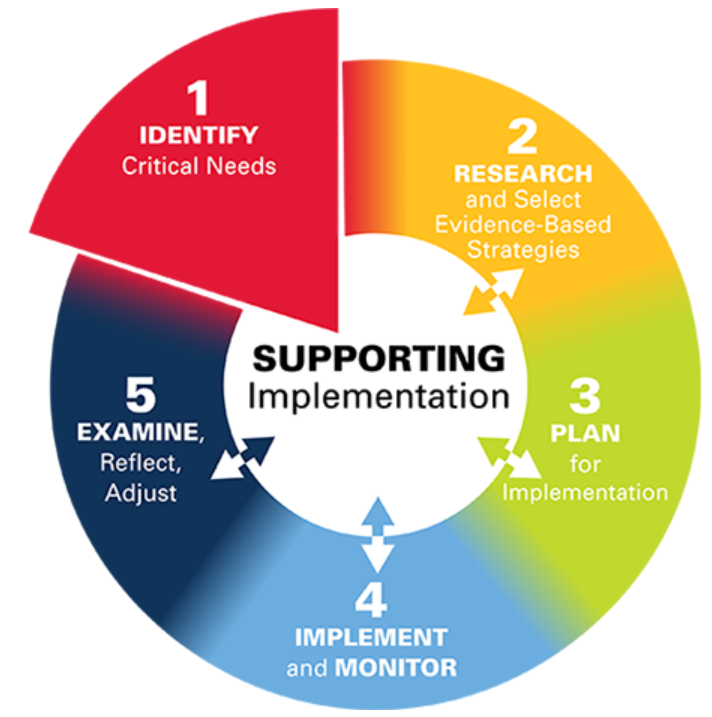 Engaging in identifying critical needs is the first step. The process begins by collecting and analyzing data.
[Speaker Notes: p. 5 handouts]
Step 2: Research and Select Evidence-Based Strategies
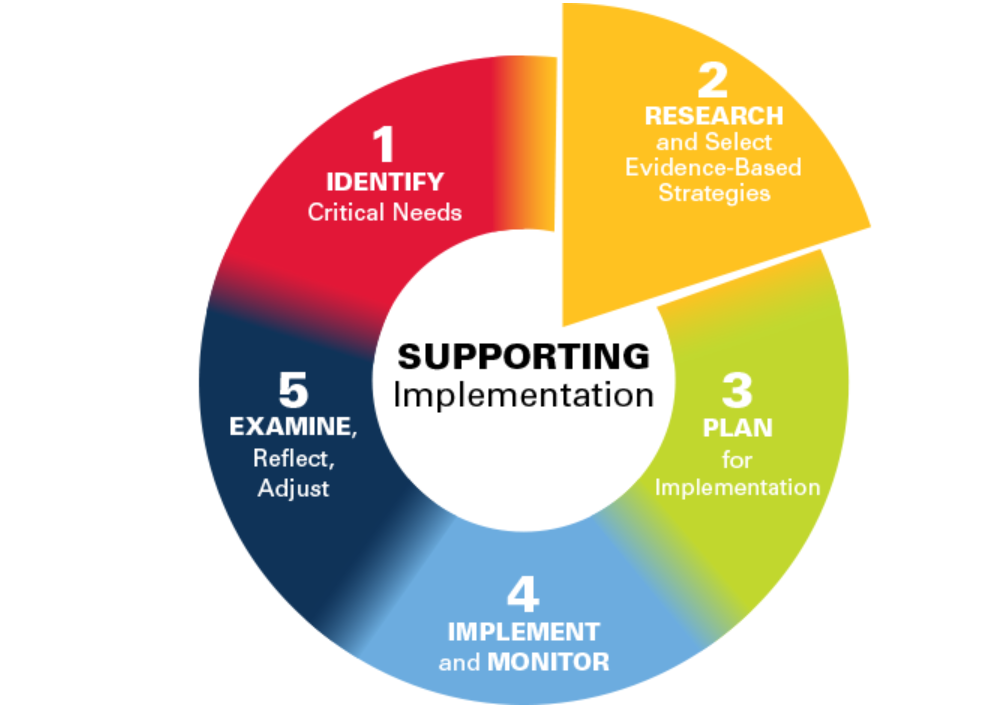 Research and select evidence-based practices that address those identified critical needs.  
Some of the benefits of selecting an EBP are: 
An increased likelihood of positive student and adult impact
Less wasted time and resources
[Speaker Notes: p. 5 handouts]
Step 3  Effective Strategy - Plan for Implementation
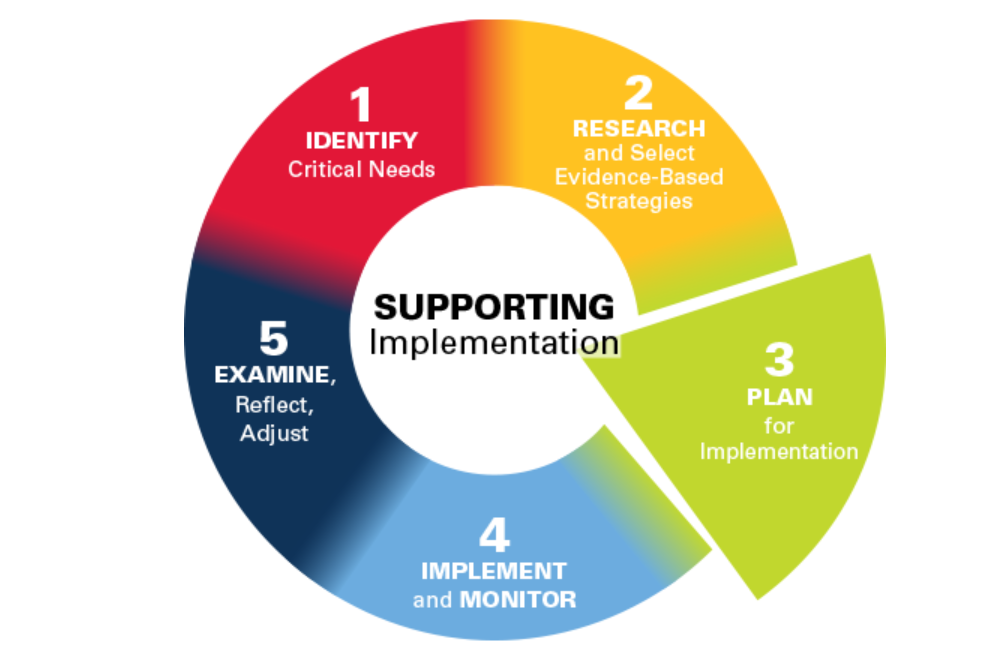 Co-creates a plan for intentional implementation of the selected Evidence-Based Practice including look-fors to ensure the strategy is supporting student learning as intended.
[Speaker Notes: p. 5 handouts]
Step 4: Effective Strategy - Implement and Monitor
Implementation is the most complex part of the OIP primarily because it requires changes in adult behaviors and practices that are part of the unique culture of every district and every building. The implementation of well-aligned district or community school and building plans resides with the DLT, BLTs, and TBTs.
 
Monitoring is collaborative learning through observing implementation of the practice and its impact on students and their work.
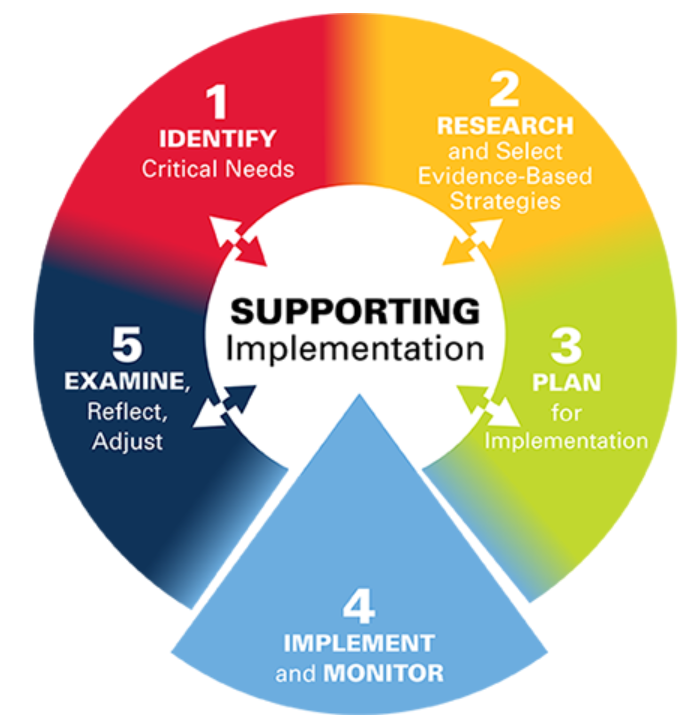 Step 5: Examine, Reflect, Adjust
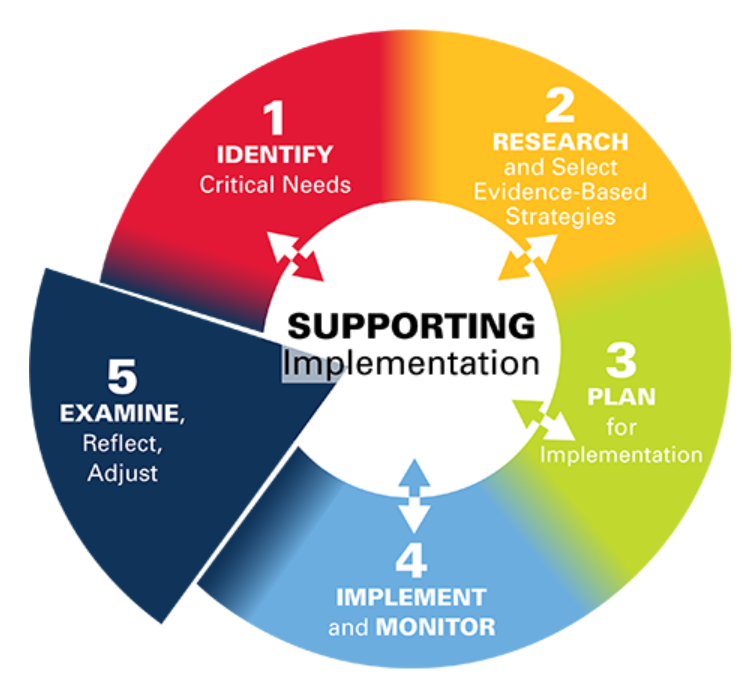 Determine if the delivery of the evidence-based practices had the expected team outcomes. 
Examine the implementation of adult practices and the impact on student performance
Reflect on successes to replicate and practices to improve
Adjust as needed
[Speaker Notes: p. 5 handouts]
This is what the OIP is really about!
Sharing Leadership
Inquiry (What works?)
Collaborative Learning
 Teams
 Monitoring, Feedback, and Support
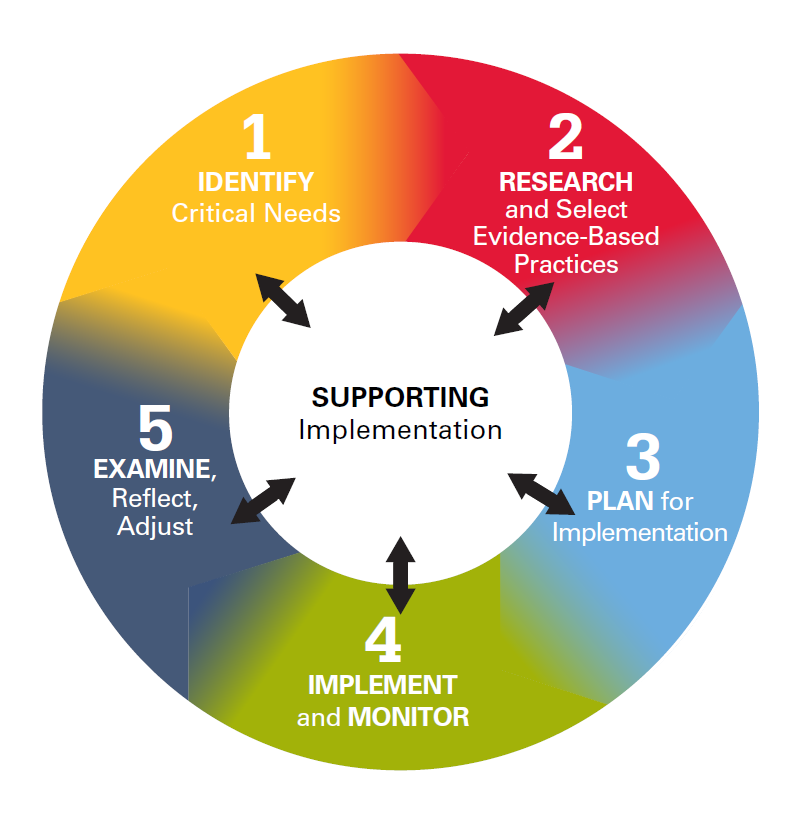 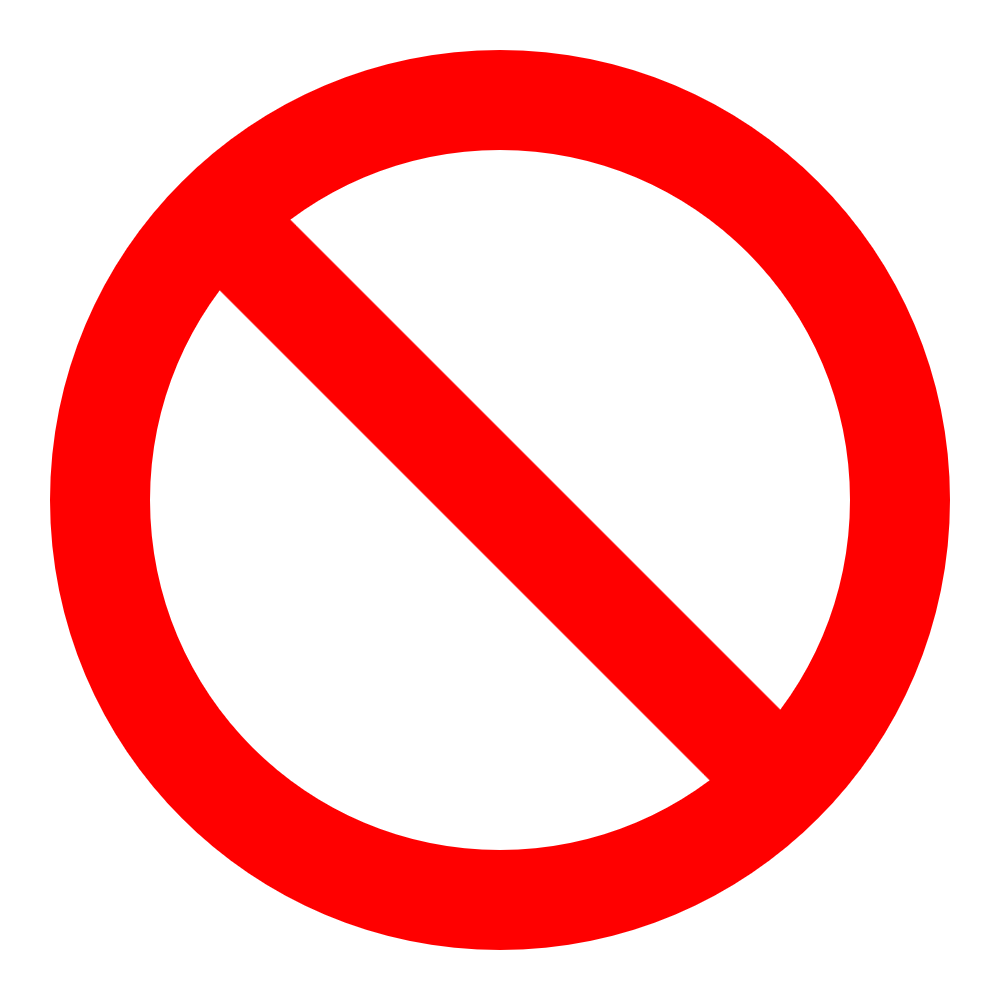 COMPLIANCE
This is what the OIP is really about!
Sharing Leadership
Inquiry (What works?)
Collaborative Learning
 Teams
 Monitoring, Feedback, and Support
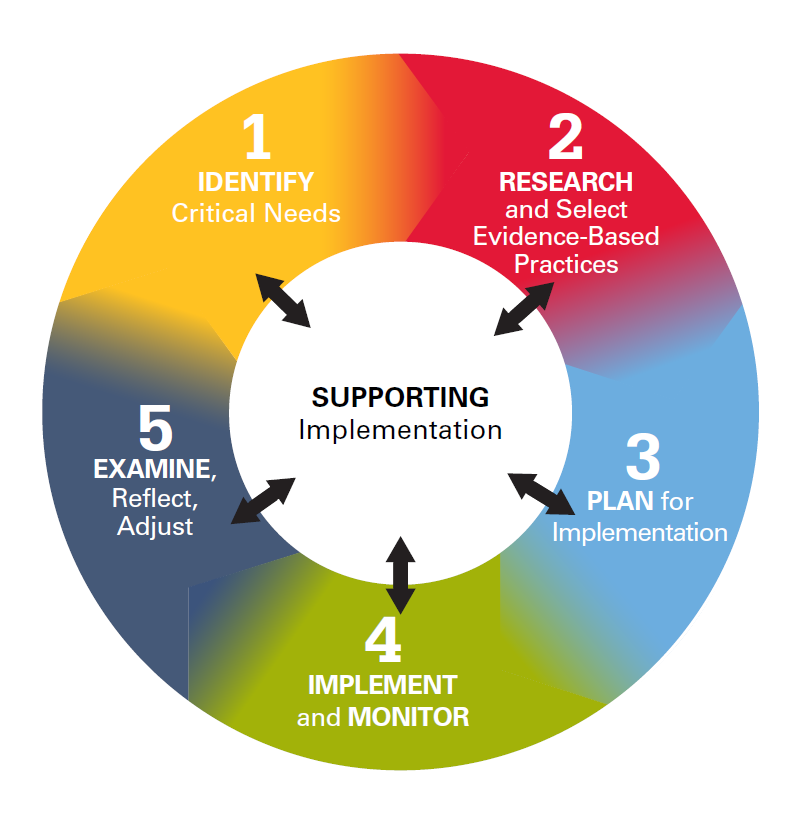 What questions do we have about how out students learn best?
What have we learned together as teams?
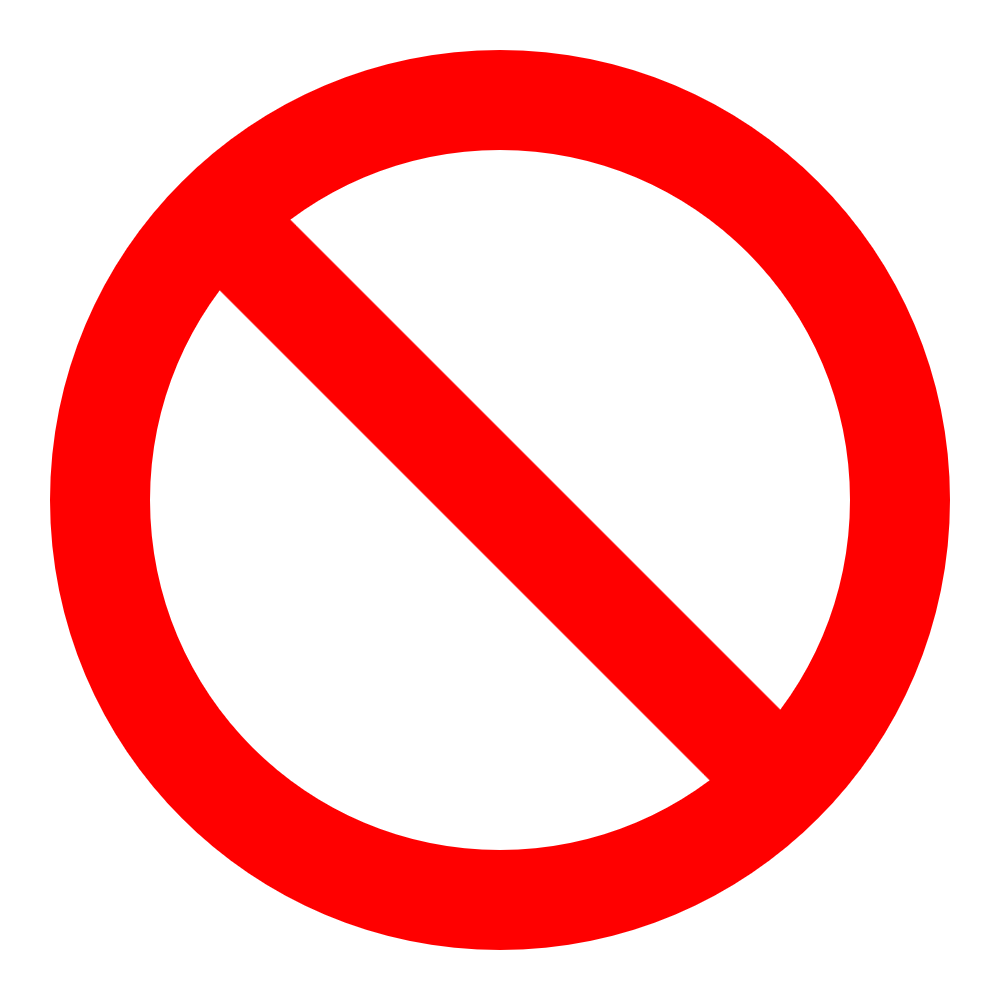 COMPLIANCE
How can we provide more effective feedback and support to each other at all levels?
Better outcomes for students…
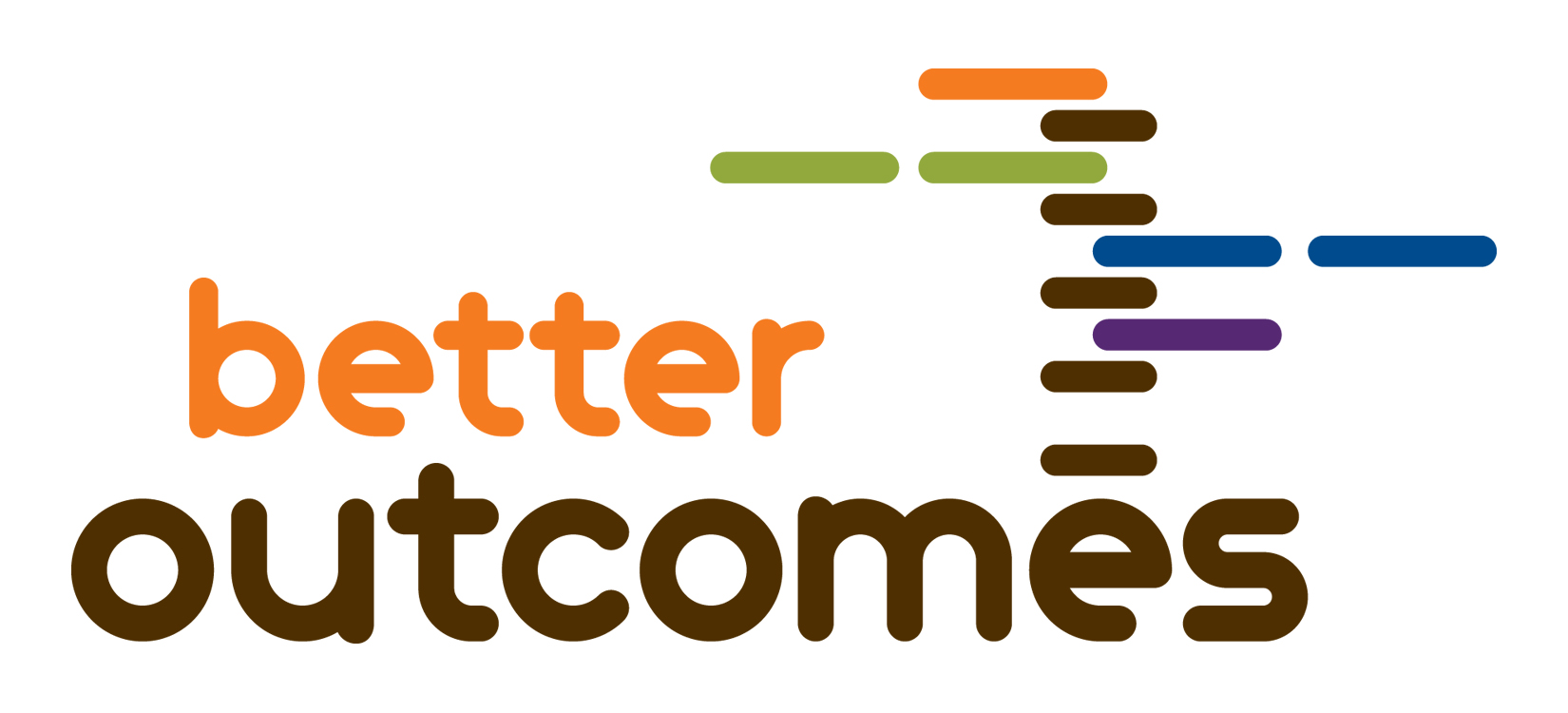 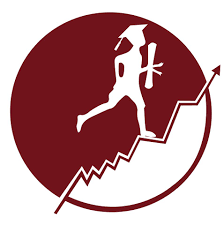 …come from better collective inquiry and learning on the part of all staff.
Theory of Action
Teams 
DLT
BLT
TBT
Shared Leadership
Focus
Improved Student Outcomes
Improved Teaching and Learning
5-Step Inquiry Process
Collaborative Inquiry
Instructional Leadership
Handout
Three Non-Negotiables
Common Focus
Shared Leadership and Collaborative Inquiry
Teams at every level that use the 5-step process (protocol)
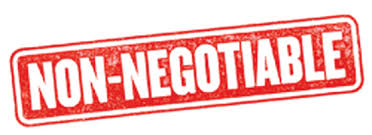 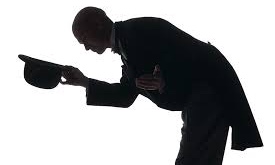 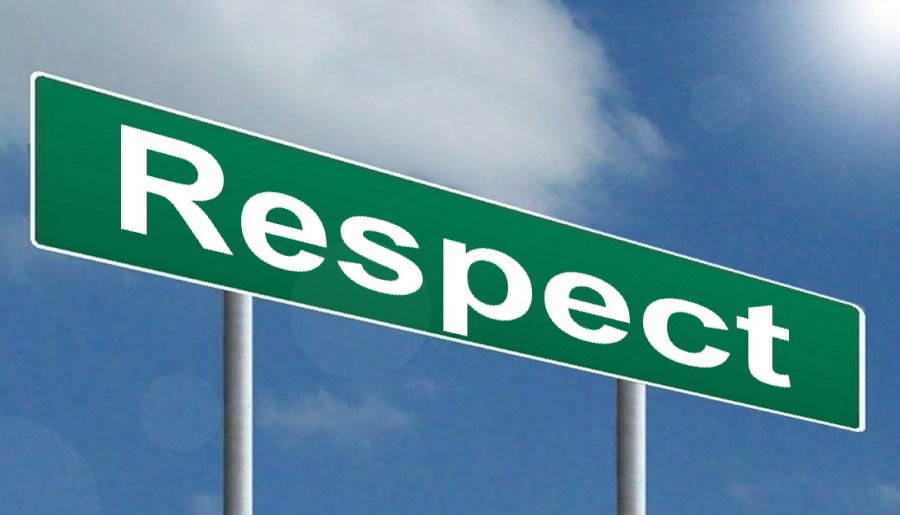 All successful school systems have come to trust and respect teachers.
Fullan (2010)
Brian A. McNulty Ph.D.
Creative Leadership Solutions
Brian.McNulty@creativeleadership.net
303-819-1625
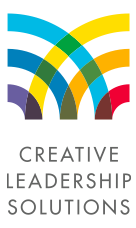